Acute pain Supervised By: Dr. Ashraf Dmour
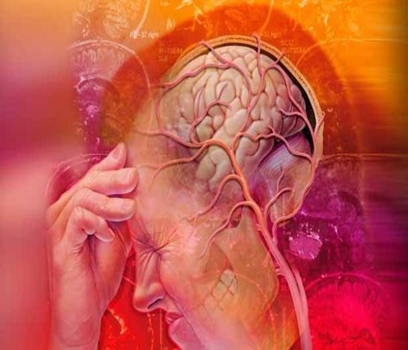 Areen Gharaibeh
Lana alhusban
Jude alshawabkeh
Definition
Pain: is a sensory stimuli and/or neurologic injury modified by and individual’s memory, expectations, and emotions.
Biocultural model of pain:
Society or ethnicity also influences individual’s pain experience.
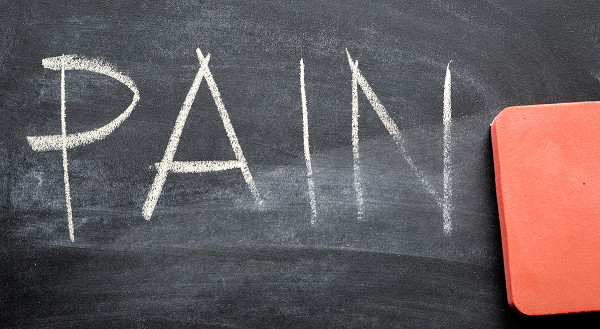 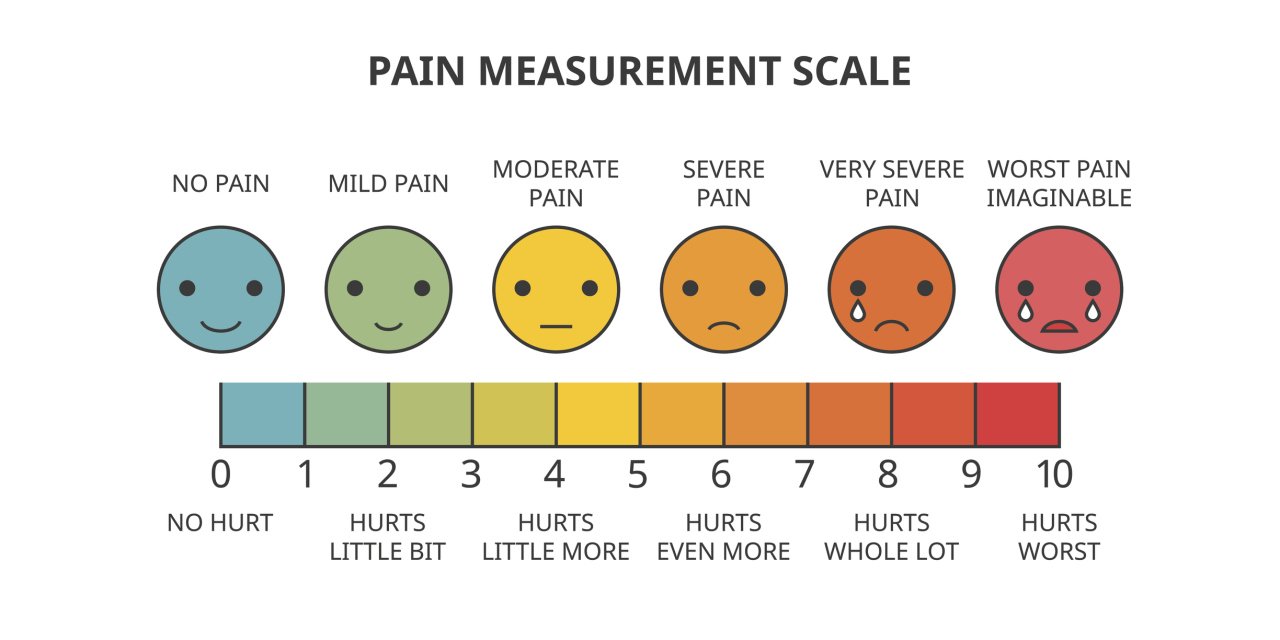 Classes of pain
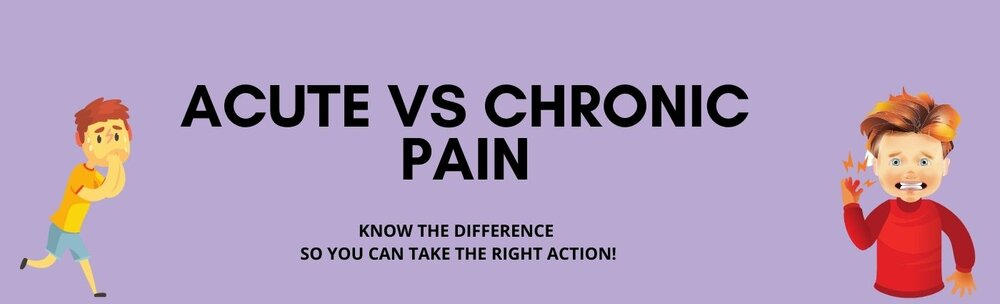 Acute pain
Chronic pain
Classes of pain
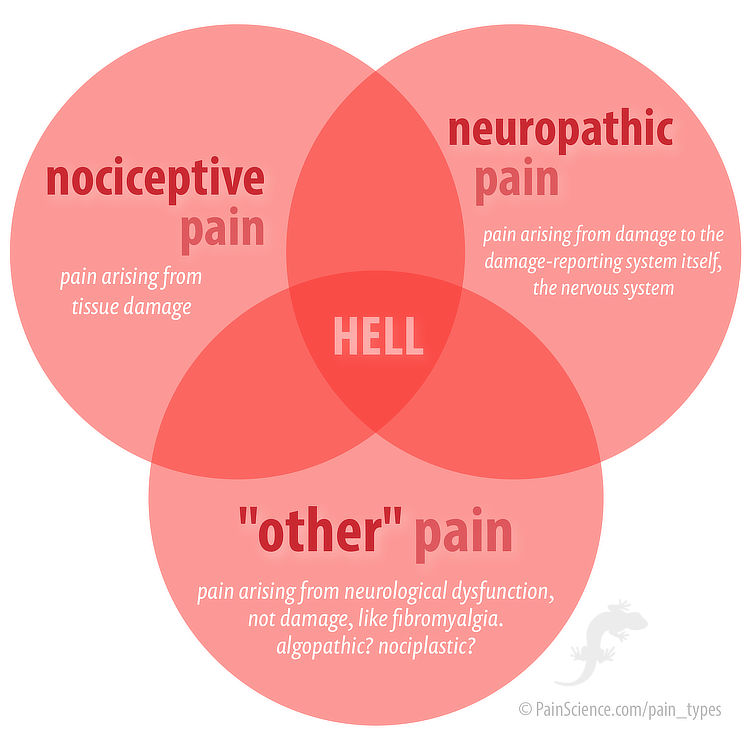 Nociceptive pain
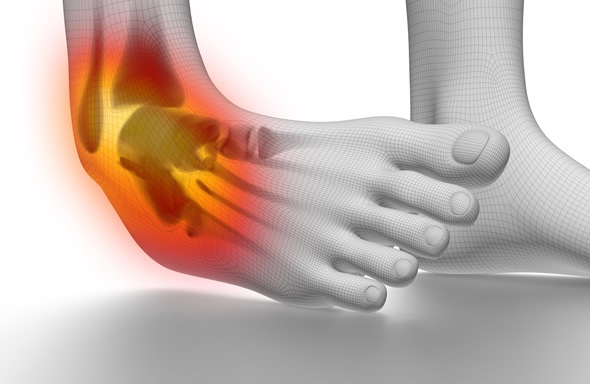 Nociceptive pain
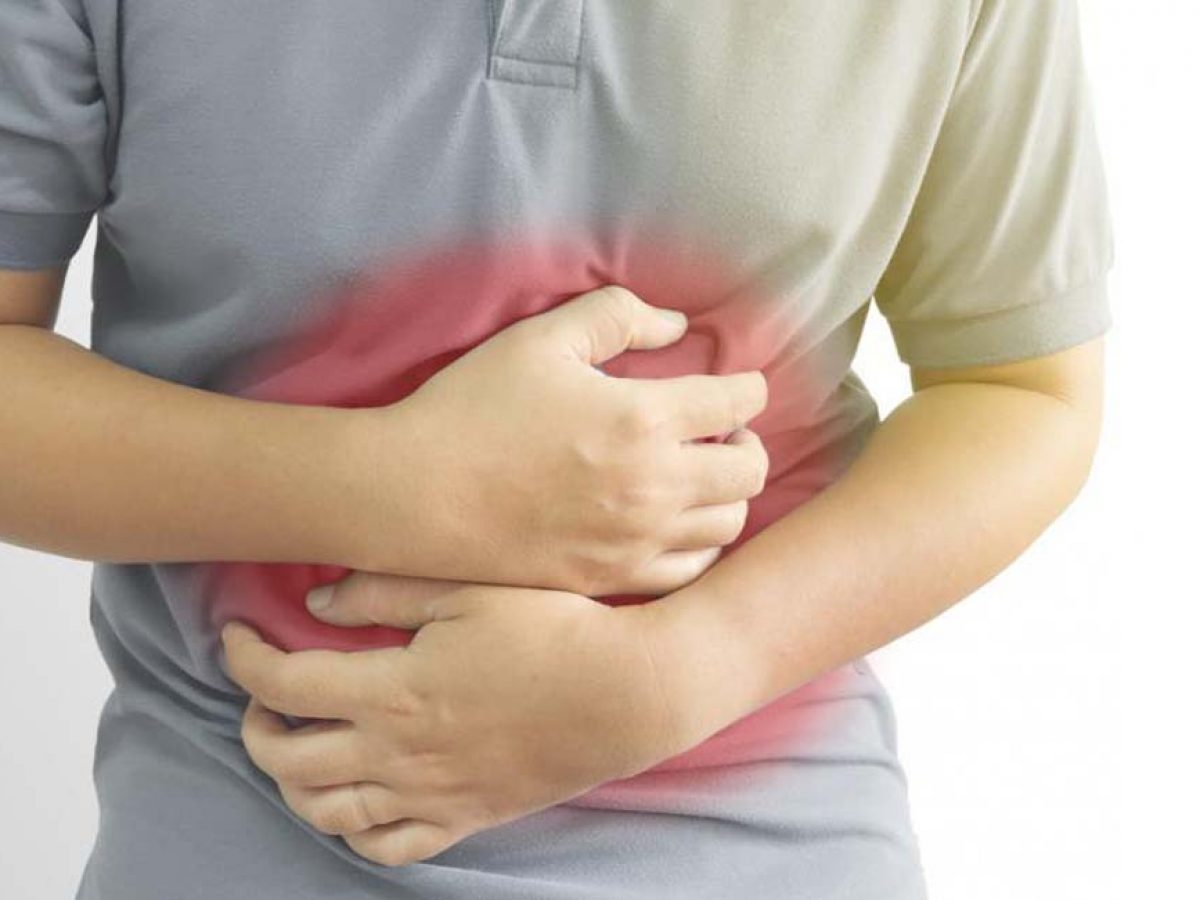 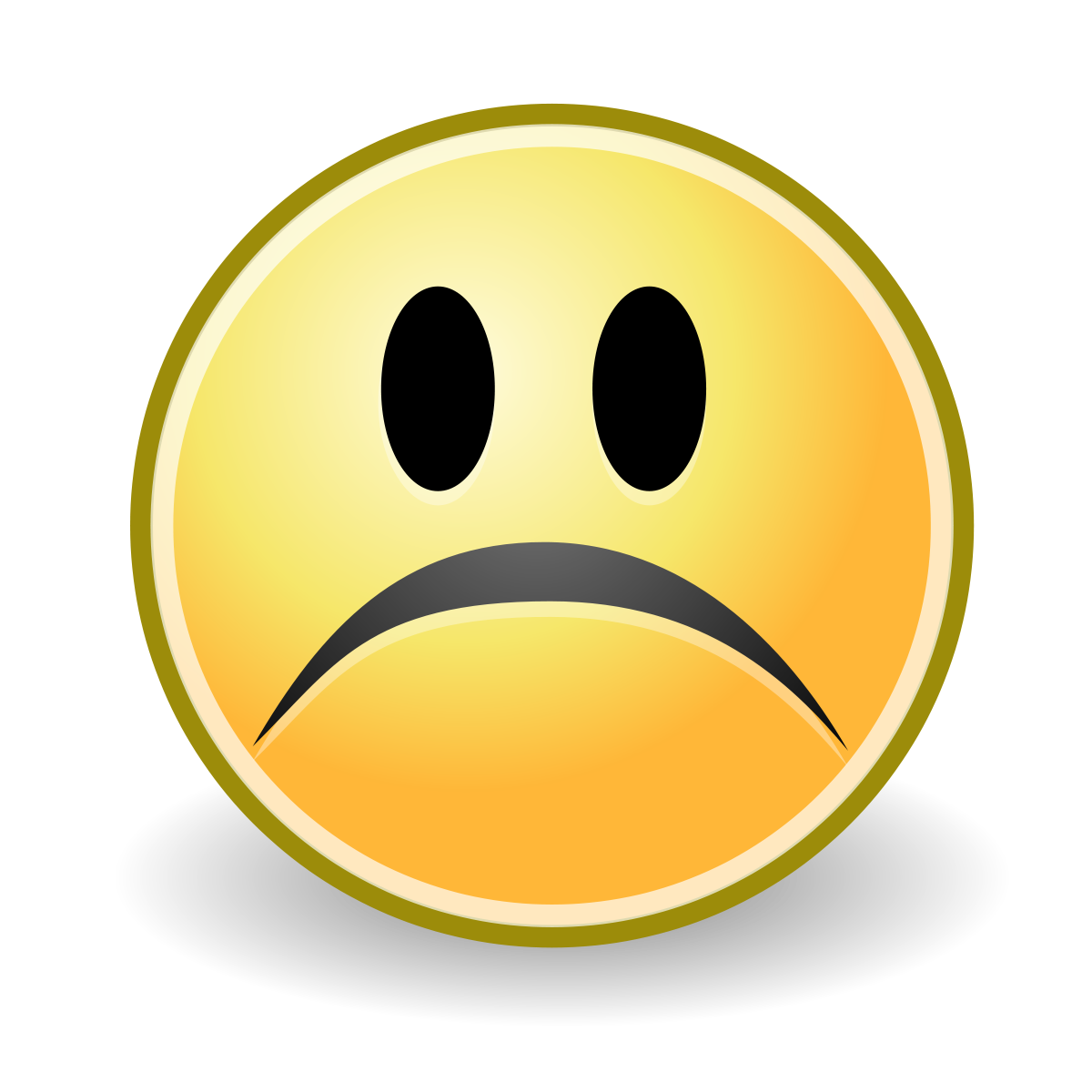 Neuropathic pain
Pain is not usualy at site of lesion
Usually a chronic condition
Respnds poorly to conventional anelgesics.
Common descriptions:
Tingling, electic lightening, hypersensitivity to touch or cold (allodynia which is pain due to a stimulus that does not usually provoke pain).
Examples:post herpetic neuralgia(post shingles) , carpal tunnel syndrome.
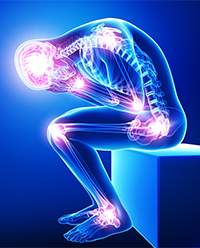 History
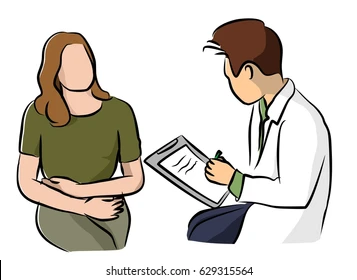 Consequences of untreated pain
Consequences of untreated pain
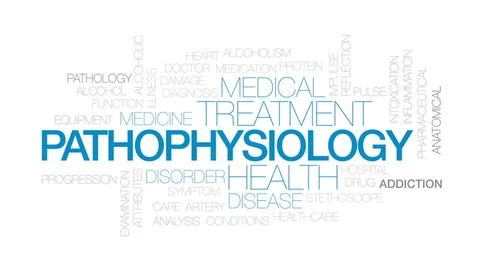 Acute pain
Pathophysiology of the pain
Pain-receptors
Nociceptors are special receptors that  respond only to noxious stimuli and generate  nerve impulses which the brain interprets as “pain 
There are two types of fibers that transmit pain : C-fibers and A-delta fibers. 
Activated by stimuli (mechanical, thermal, chemical)
Distinguished from other receptors by
their higher threshold, and
they are normally activated only by stimuli of noxious
intensity-sufficient to cause some degree of tissue damage.
nociception
1-transduction
During this stage, noxious stimuli ( with  potential to injure tissue) trigger the release  of biochemical mediators (prostaglandins,  bradykinin, serotonin, histamine, substance P)  that sensitize nociceptors. Noxious or  painful  stimulation also causes movement of  ions across cell membranes, which excites  nociceptors.
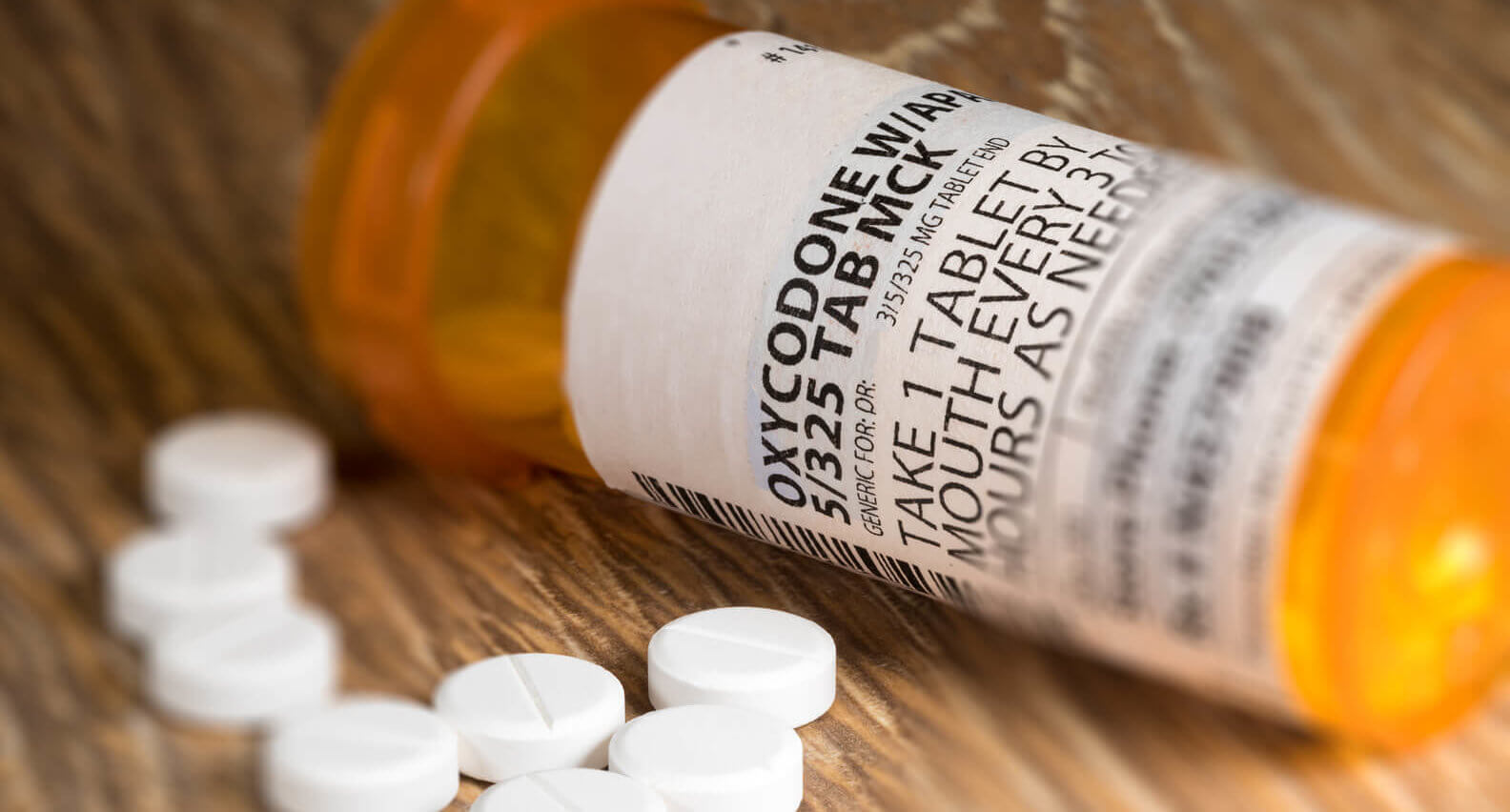 Pain medication can work during this  phase by blocking the production of  prostaglandin(e.g., ibuprofen or aspirin)  or by decreasing the movements of ions  across the cell membrane (e.g., local  anesthetic).
Includes 3 segments.
First segment- pain impulse travels from the  peripheral nerve fibers to the spinal cord Substance P serves as neurotransmitter. Two types of nociceptors cause this transmission to dorsal horn of the spinal cord: C fibres transmit dull pain and Adelta fibres which transmit sharp, localized pain..
Second segment- transmission from the  spinal cord and ascension via spinothalamic  tracts, to the brain stem and thalamus
Third segment- involves transmission of  signals between thalamus and somatic  sensory cortex where pain perception  occurs.
2-transmission
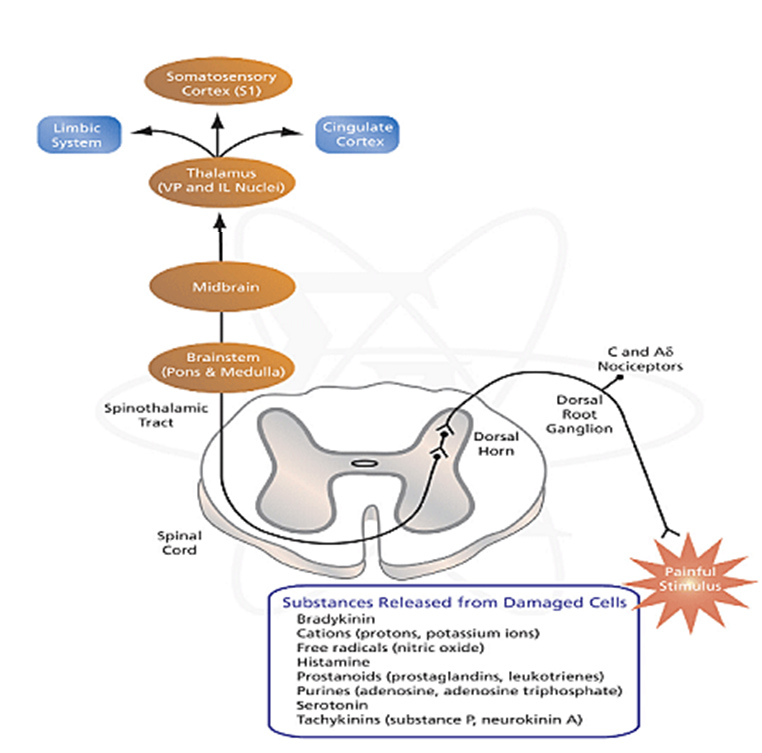 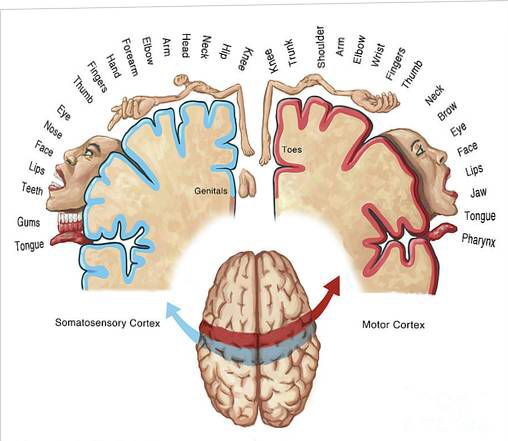 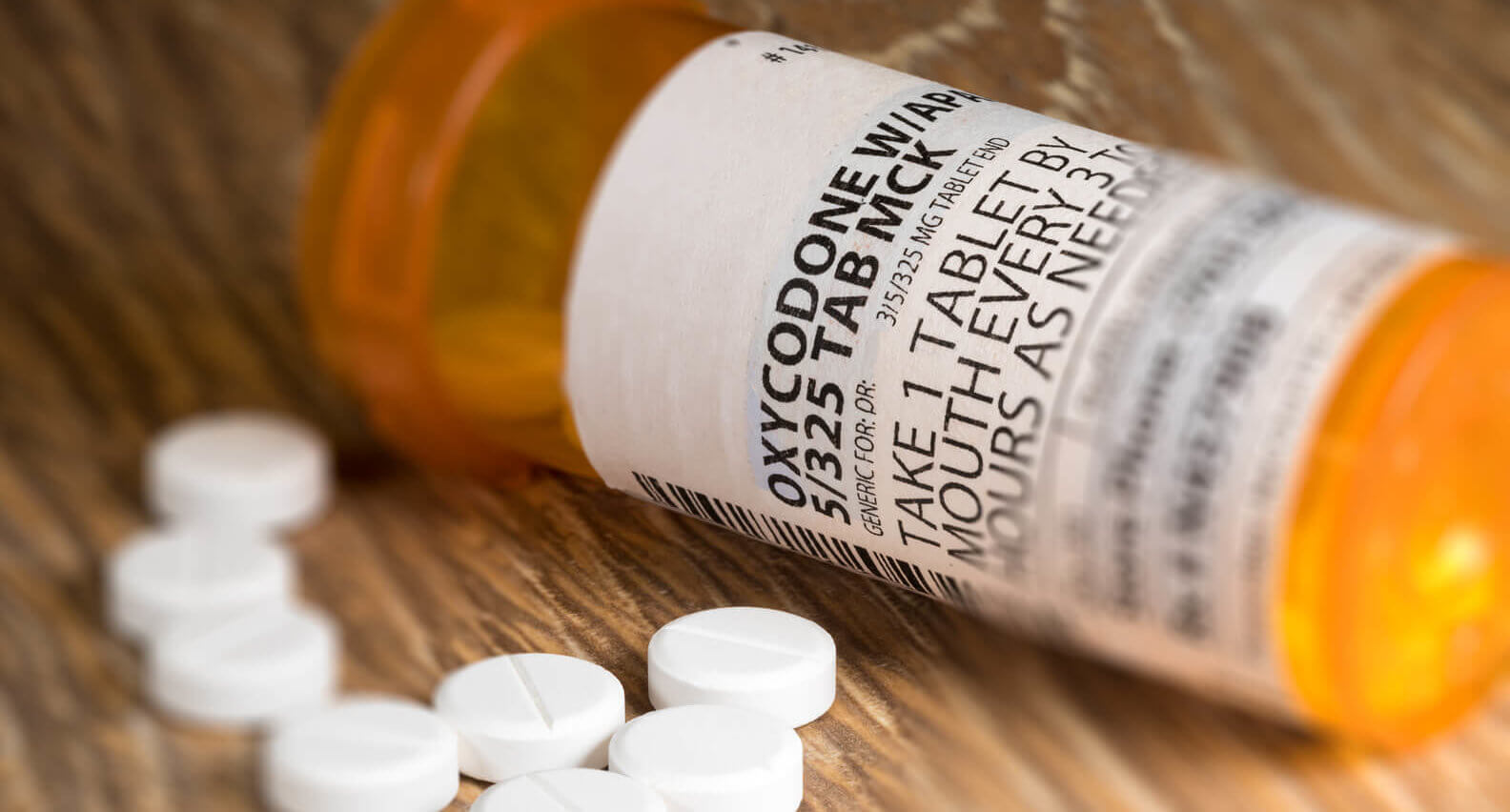 Pain control can take place during  this second process. Opioids  (narcotic analgesics) block the  release of	neurotransmitters,  particularly substance P, which  stops the pain at the spinal level.
Capsaicin may also deplete  substance P that could inhibit the  transmission of pain signals
3-perception
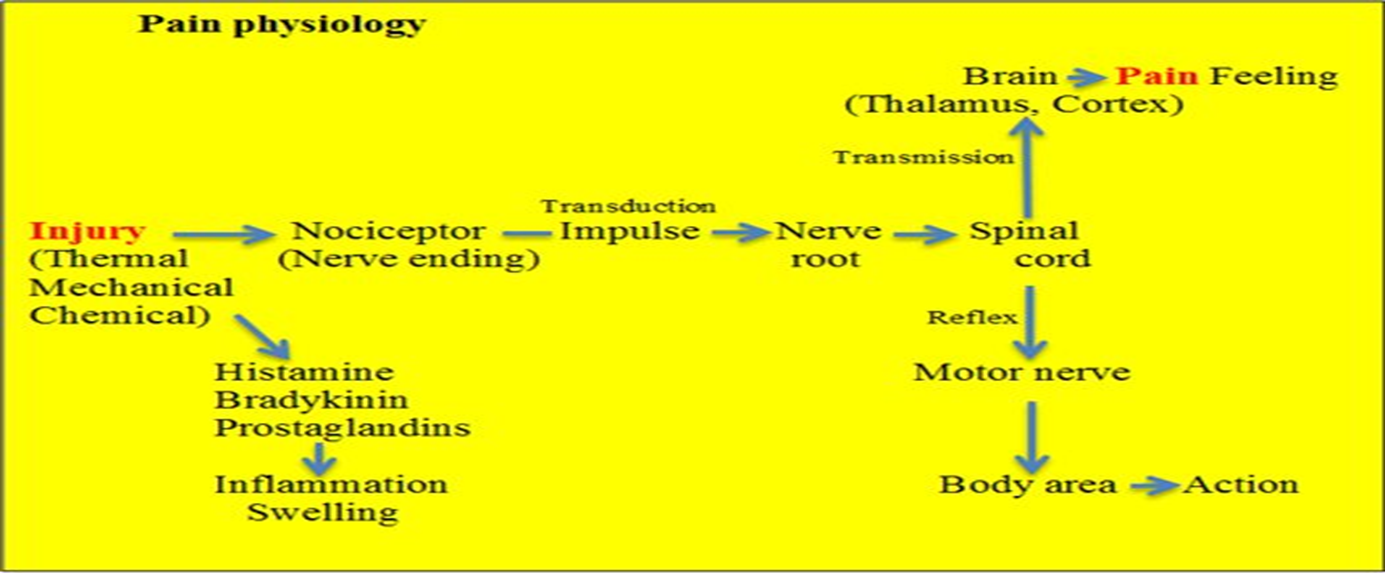 Is when the client becomes  conscious of the pain. Pain  perception is the sum of  complex activities in the Central  Nervous System that may shape  the character and intensity of  pain perceived and ascribe  meaning to the pain
4-modulation
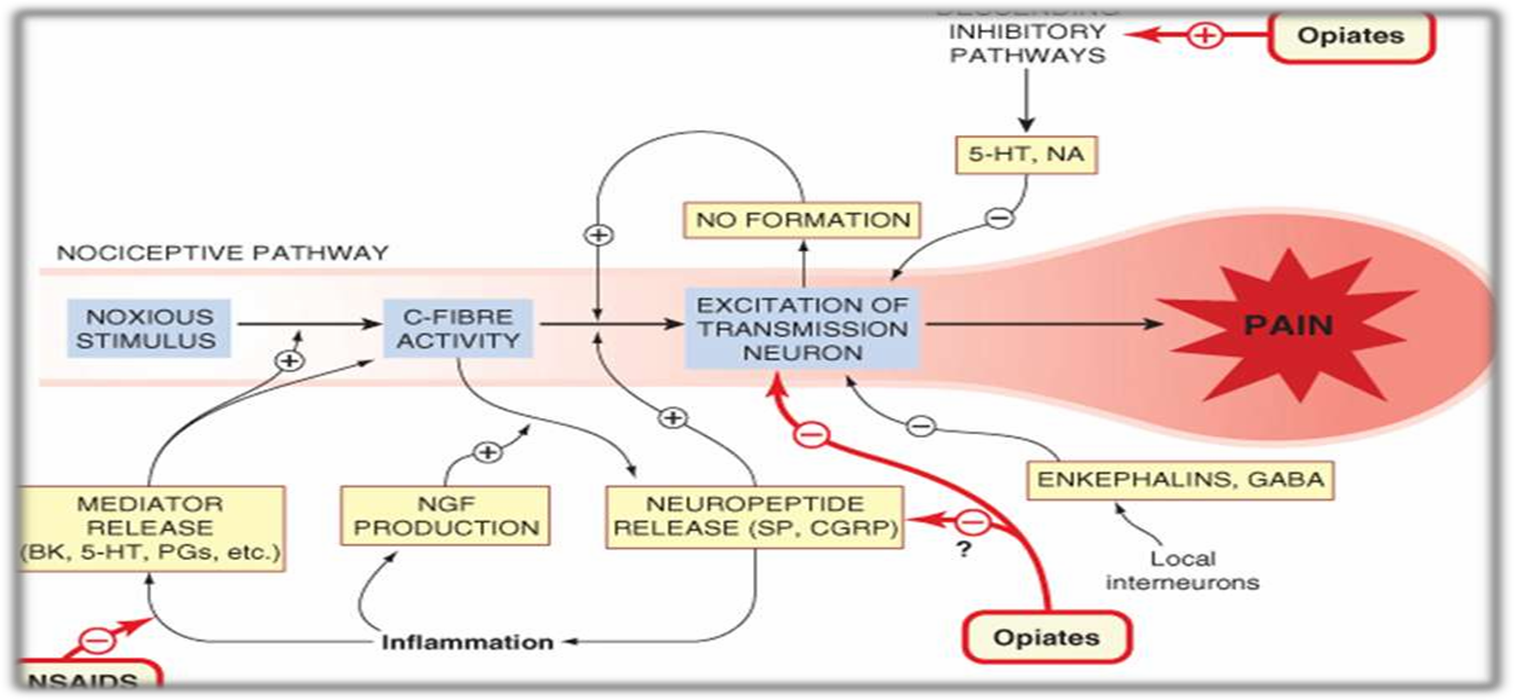 Often descibed as “descending System”  Occurs when neurons in the thalamus  and brain stem send signals down to the  dorsal horn of the spinal cord. These  descending fibers release substances  such as endogenous opioids, serotonin,  and norepinephrine which can inhibit the  ascending noxious(painful) impulses in  the dorsal horn.
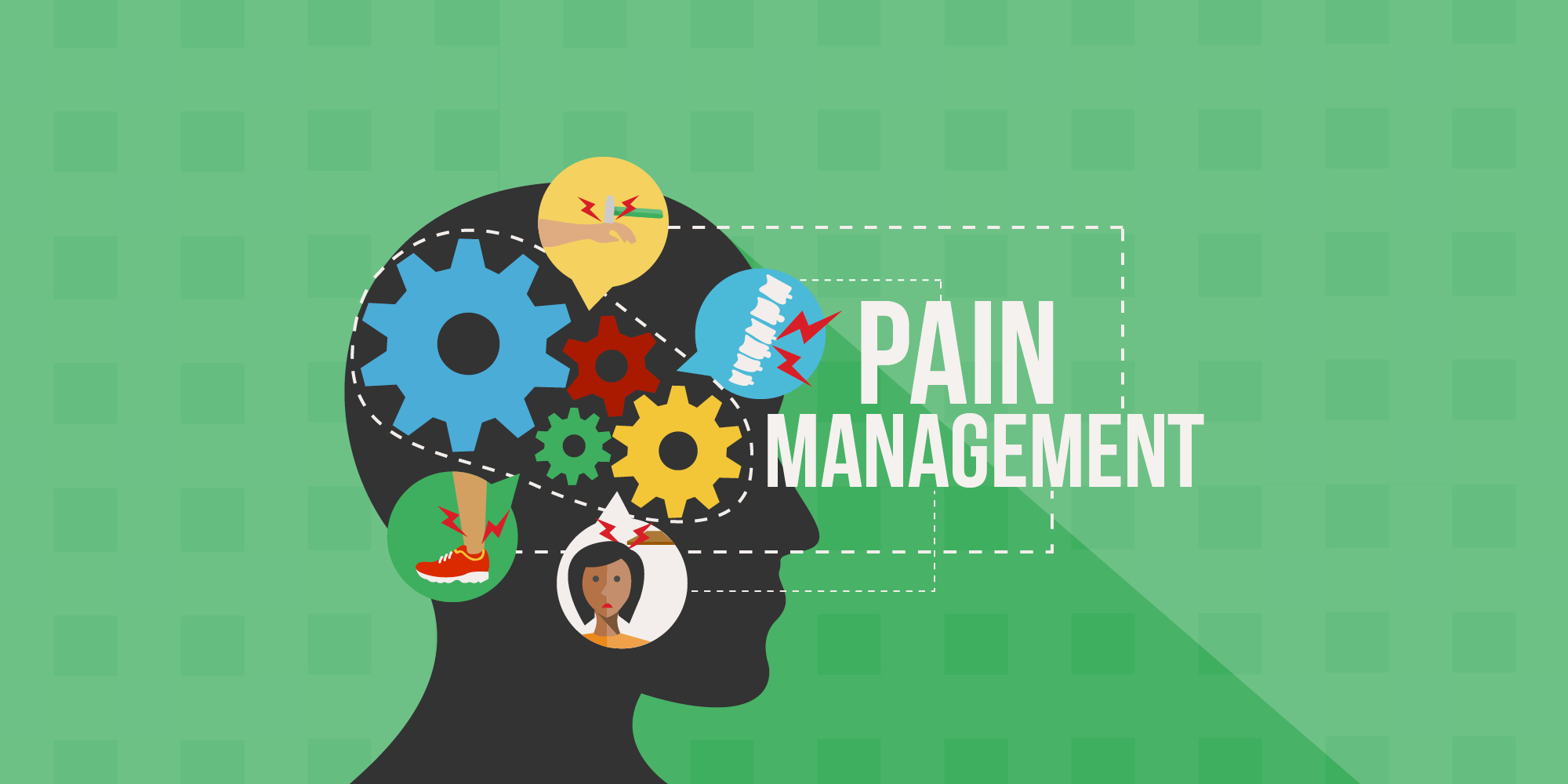 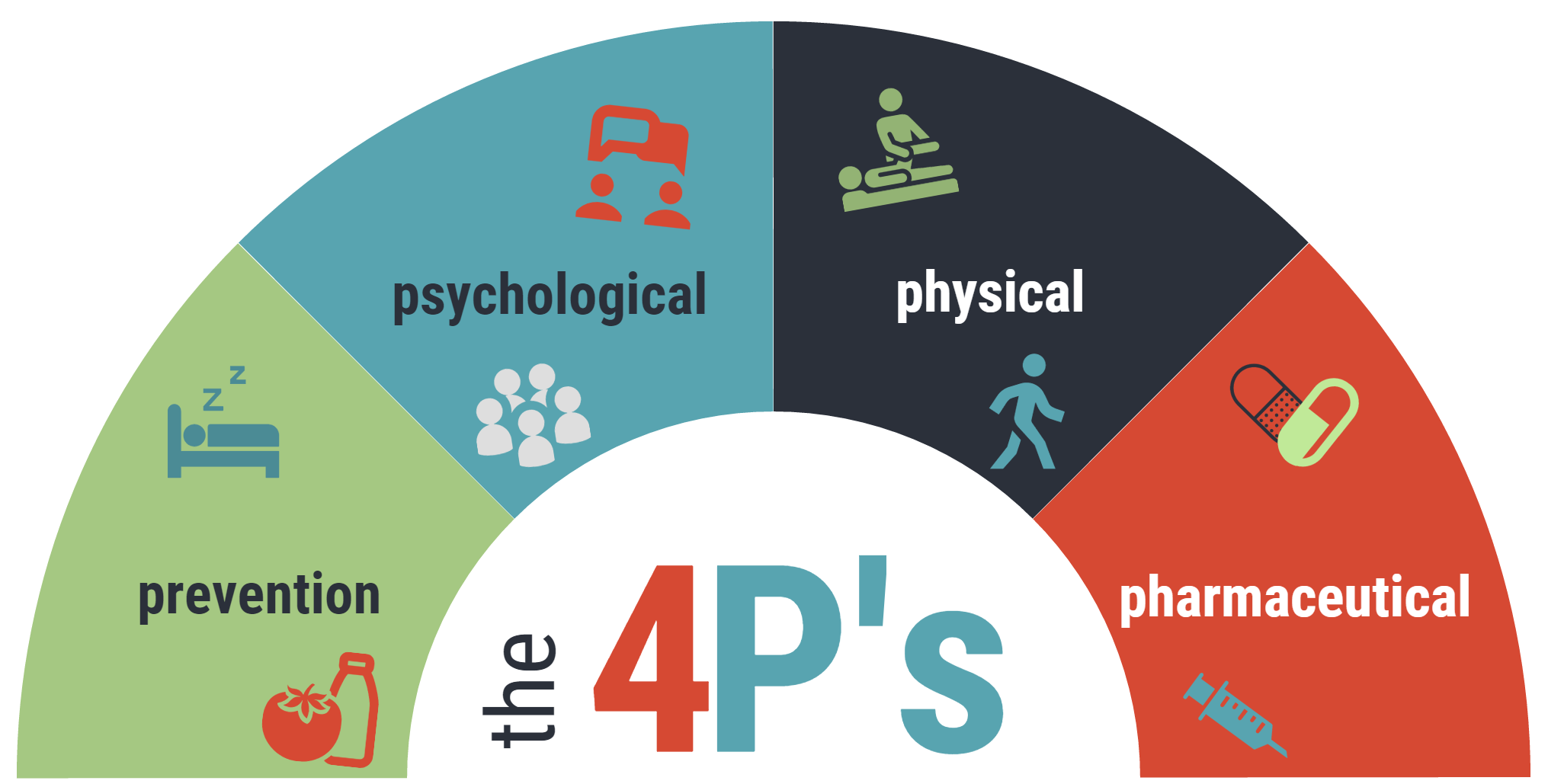 Physical strategies  :  to reduce pain, improve physical function, and improve sleep.
Psychological strategies  : to reduce pain, improve coping, or address depression or anxiety that often accompany pain
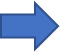 Preventative strategies : to reduce risk factors that contribute to pain.
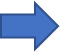 Pharmacologic strategies (medications) :  that reduce pain, inflammation, or nerve sensitivity, or improve related symptoms
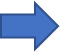 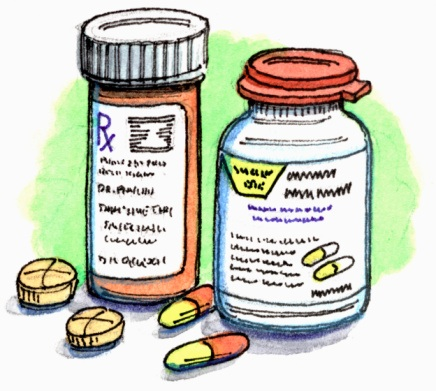 Pharmacological Treatment of Pain
Non-Opioids
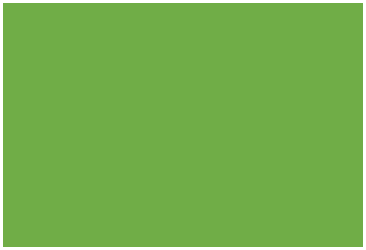 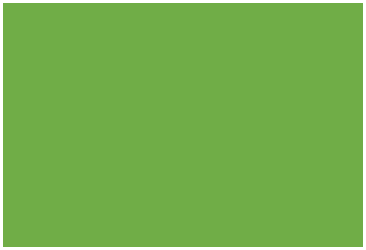 Adjuvants
Opioids
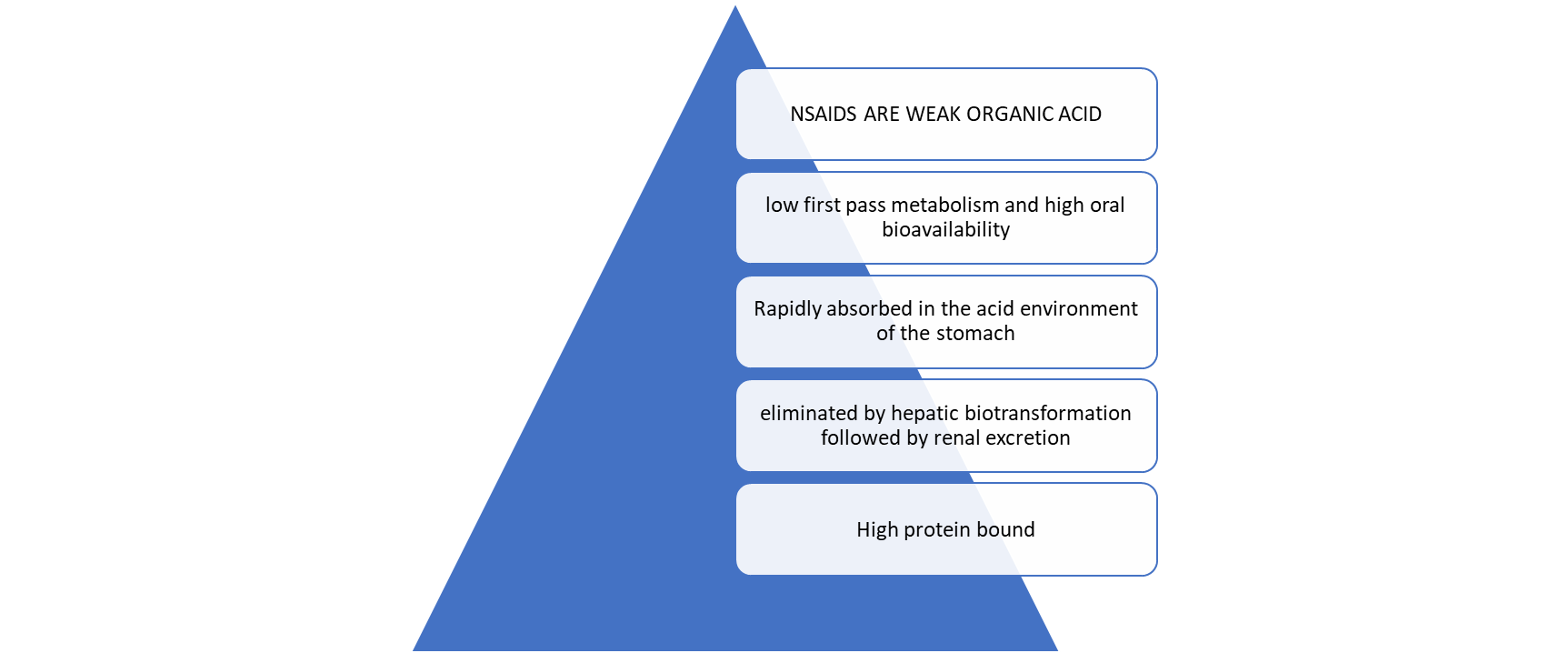 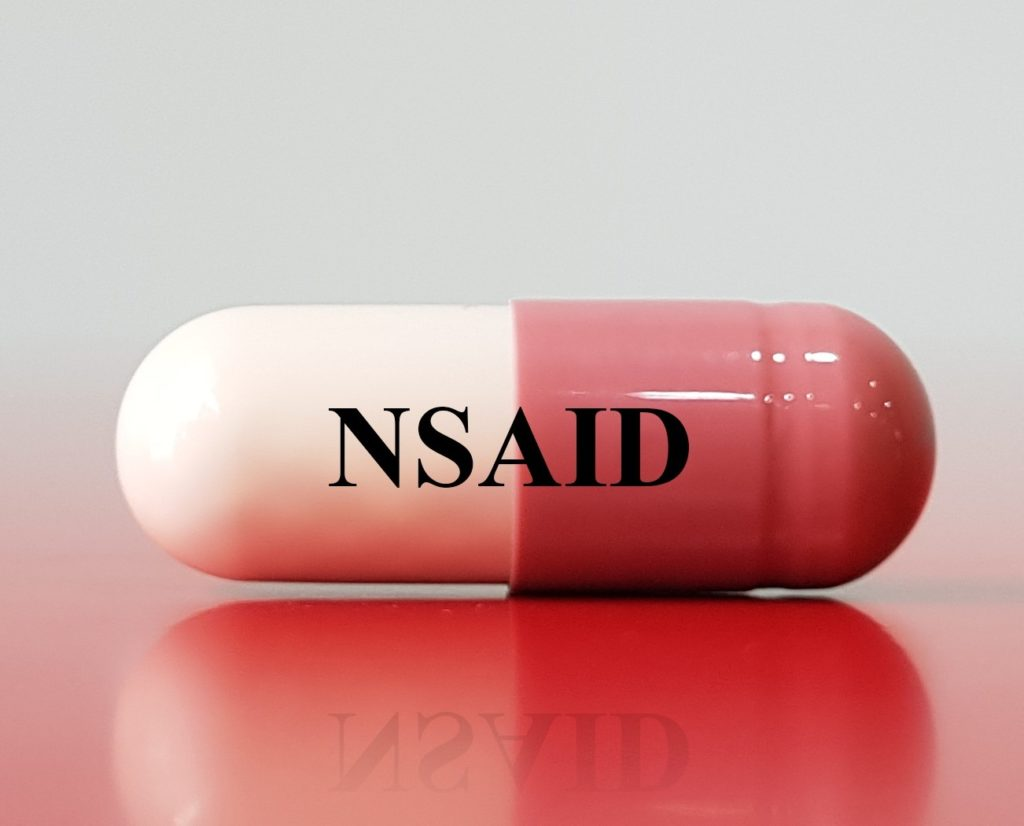 Non-opioids
NSAIDS
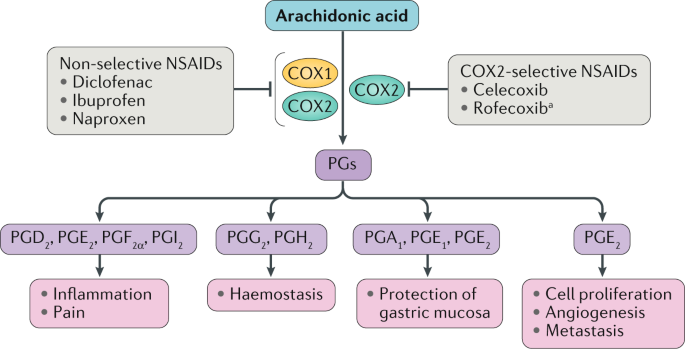 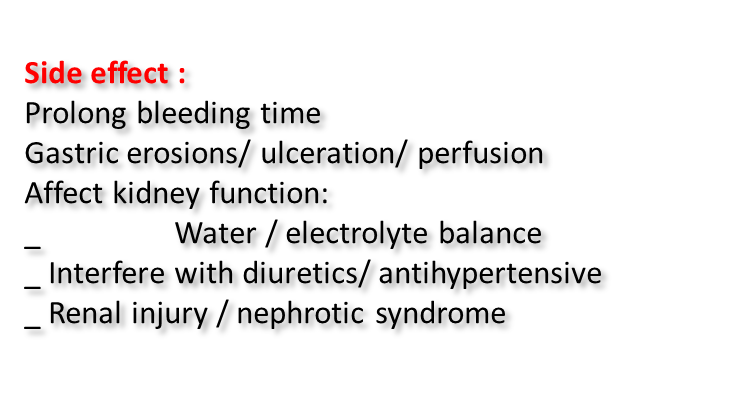 Opioids
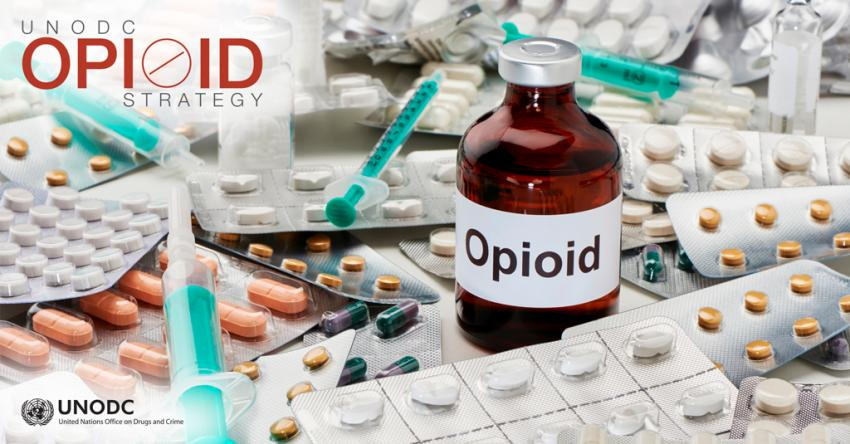 • Opioid receptors found in the brain, spinal cord and 
peripheral nervous system
• Mu (μ1 and μ2)
• Kappa (k1 & k3)
• Delta (δ)
• Nociceptin/Orphanin (N/OFQ) 

So the opioid will bind to these receptors leading to  differernt reactions that produce its analgesic effect
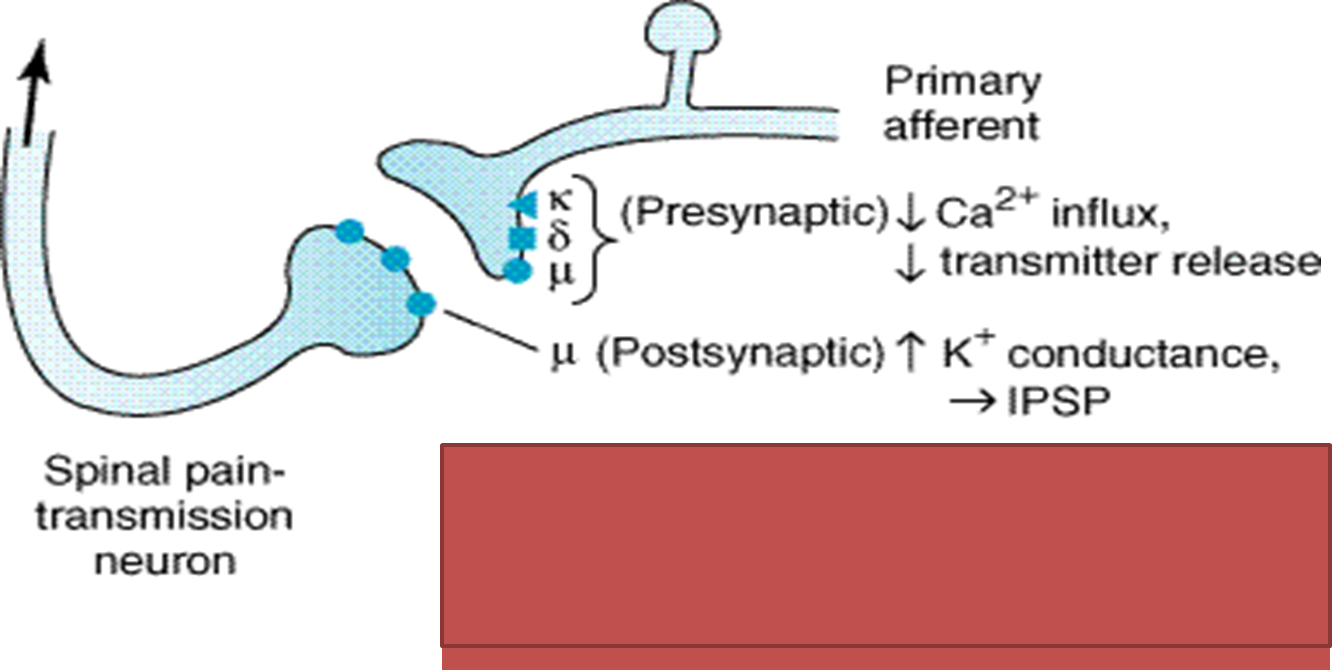 Opioids
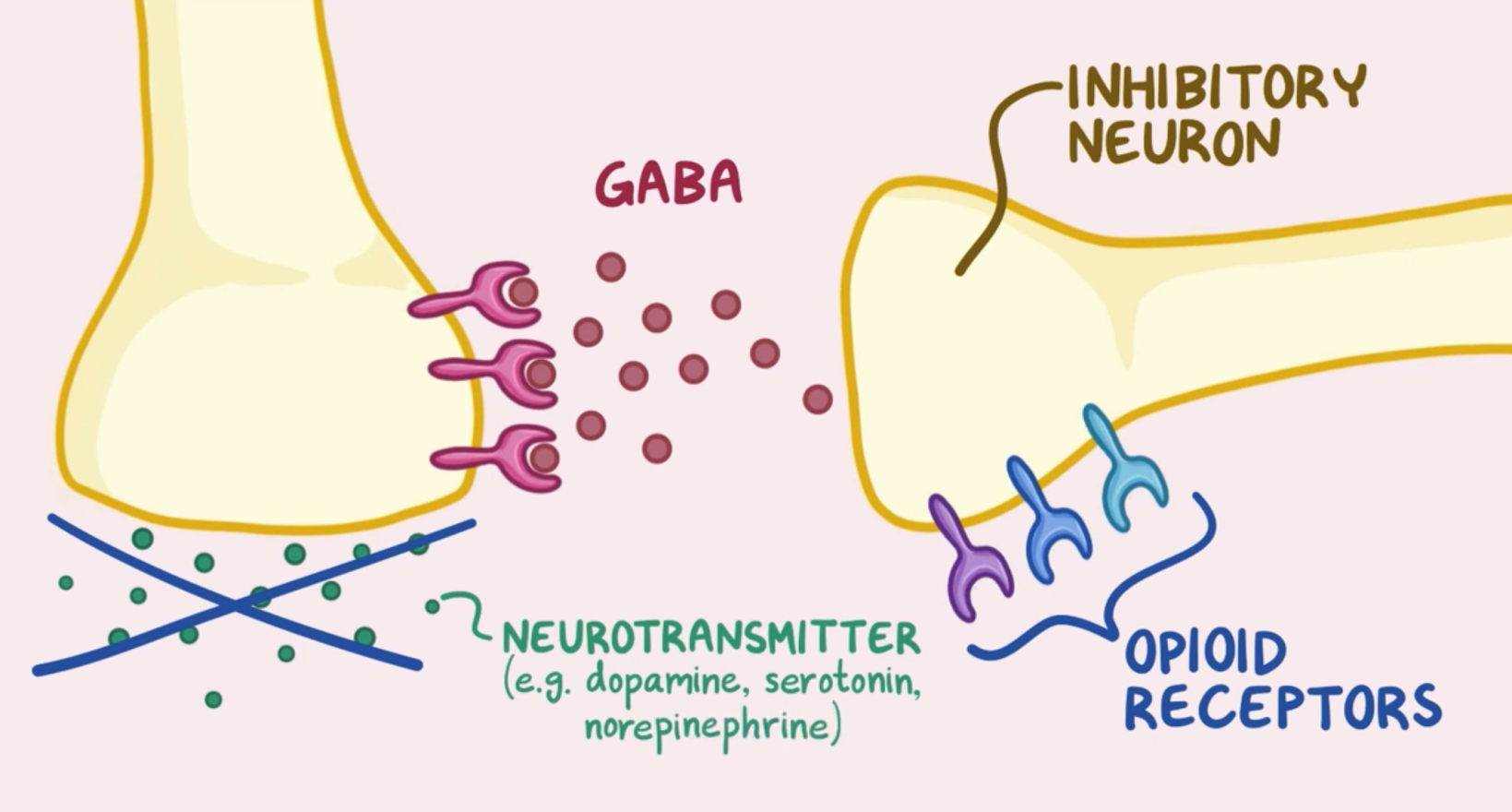 In absence of opioids inhibitory neuron secretes neurotransmitter GABA which bind another neuron preventing it from releasing dopamine, sertonin or norepinephrine 

Dopamine, serotonin and norepinephrine can decrease sensitivity to pain and it give calming sensation
Opioids
When opioids bind its receptors which located in the inhibitory neuron it block the release of GABA allowing dopamine serotonin and norepinephrine to be secreted which causes decreased sensitivity to pain and calming sensation
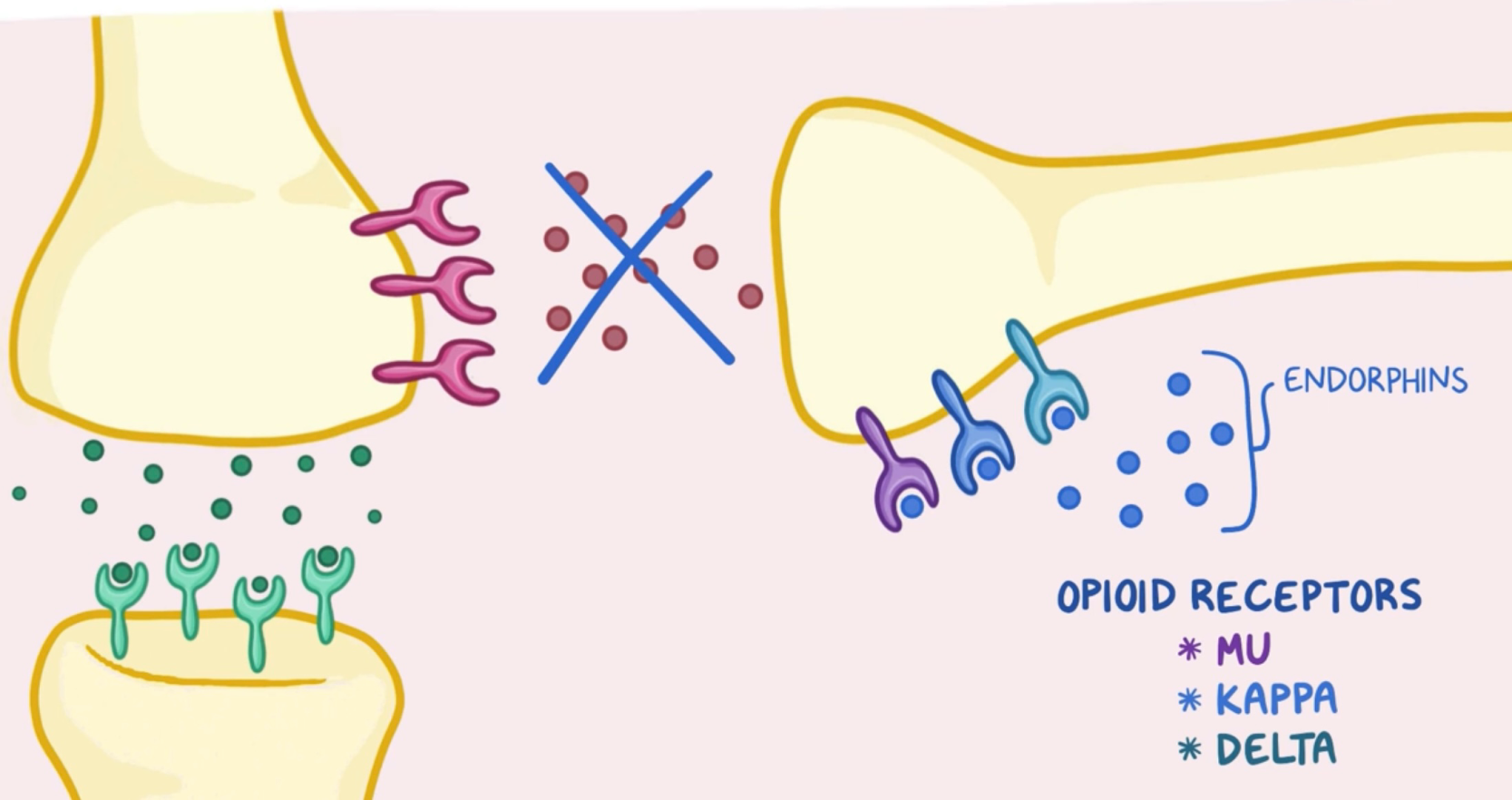 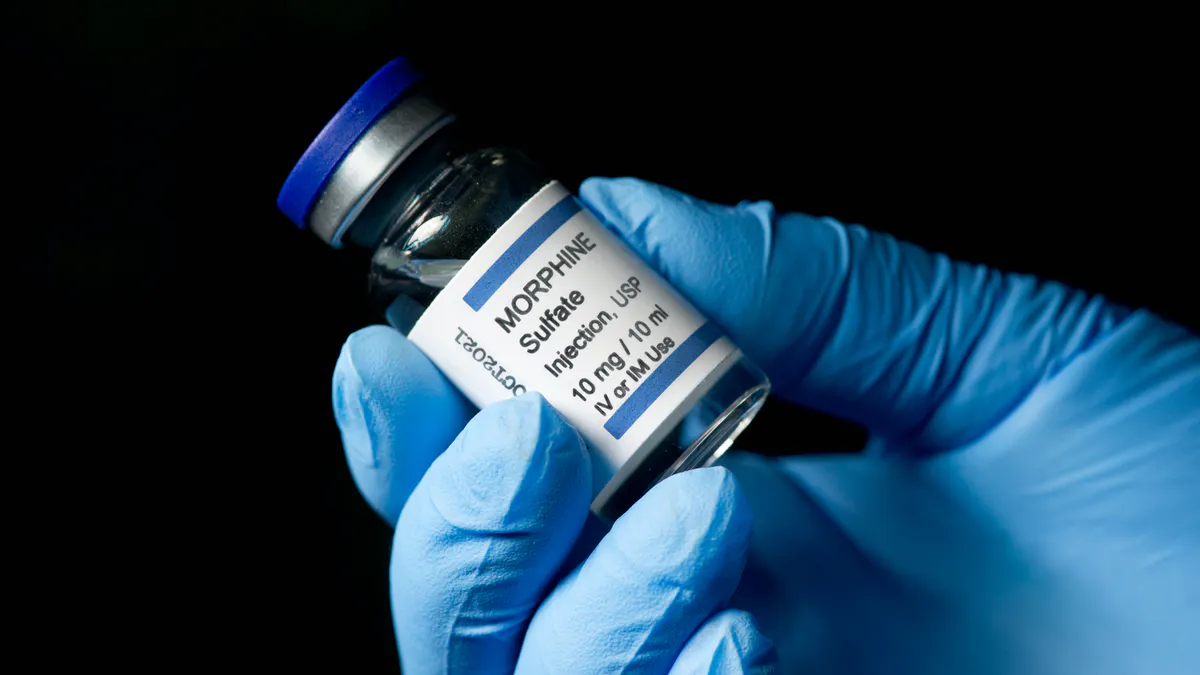 Side effect of morphine
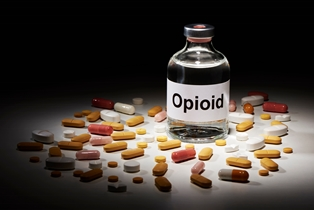 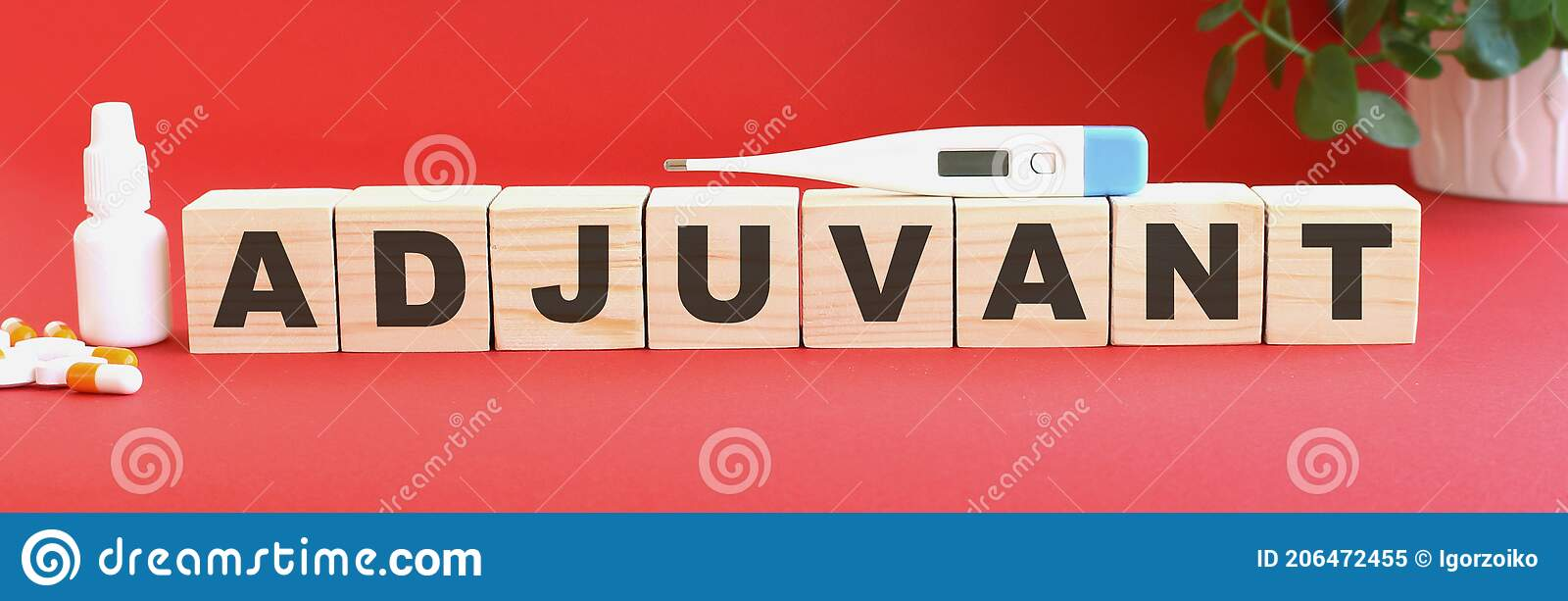 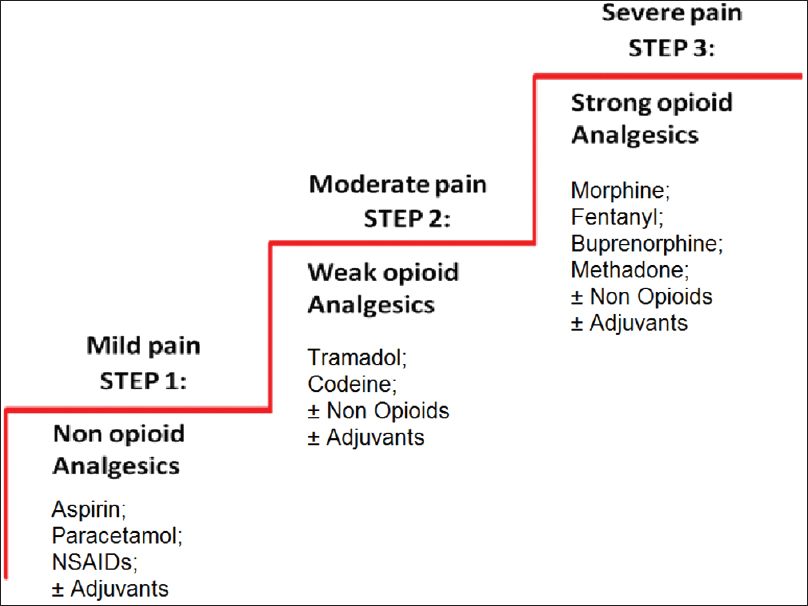 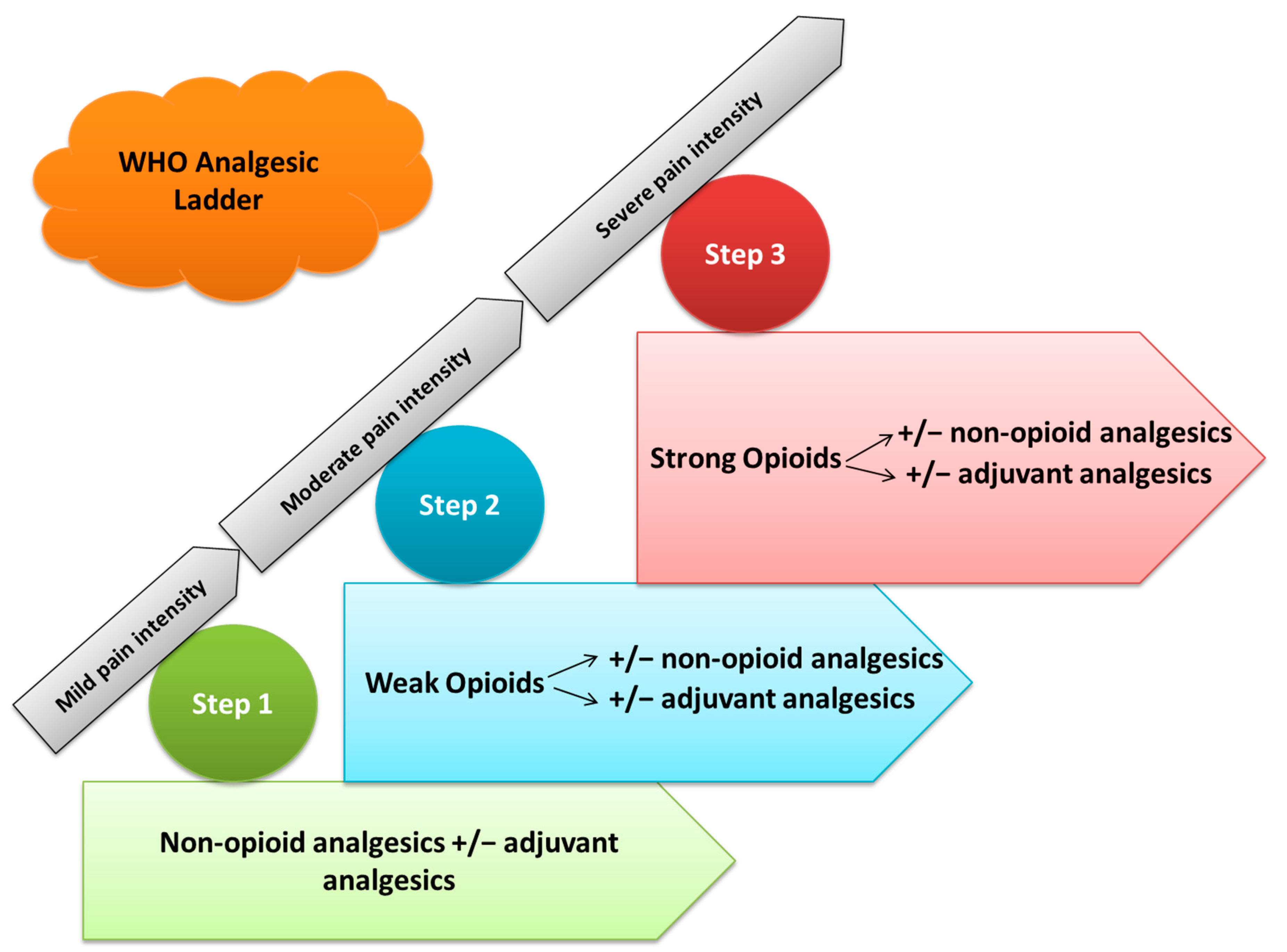 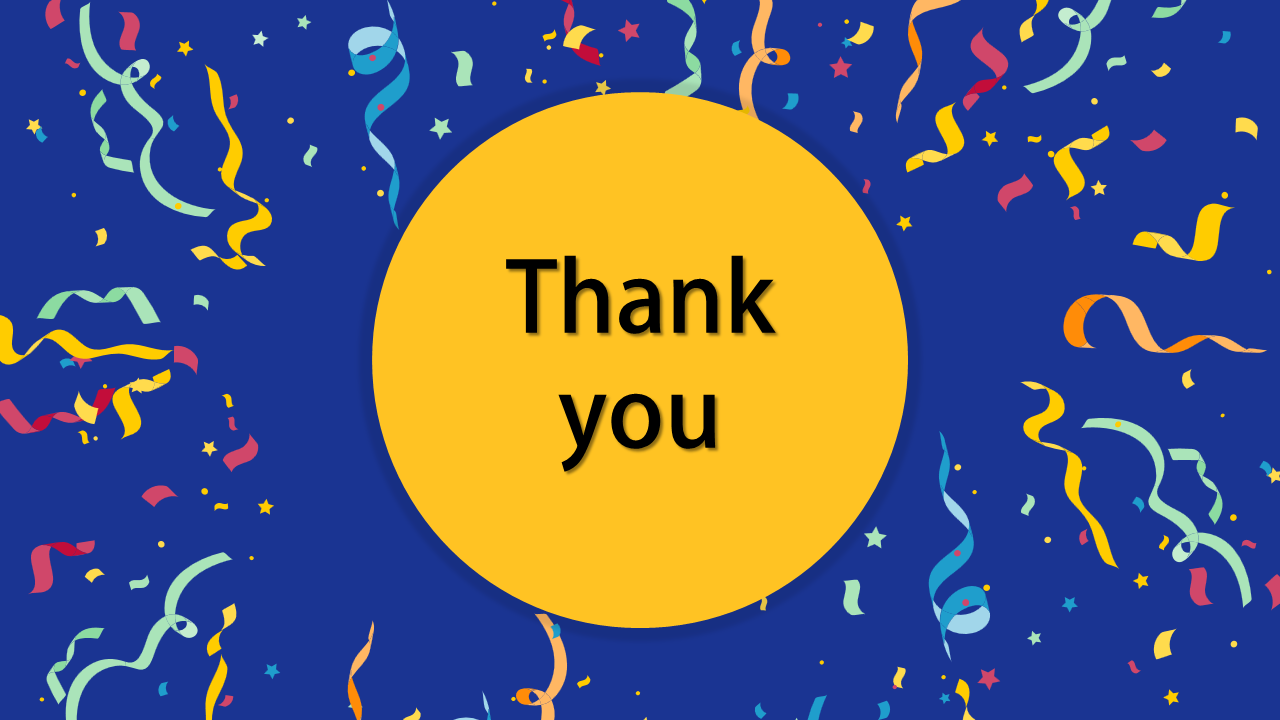